DIES SIND DIE
KATEGORIEN
DES SPIELS
Tiere
HAUPTSTÄDTE
PFADFINDER-WISSEN
Filme
Bäume und Pfanzen
Feiertage
BÄUME UND PFLANZEN
PFADFINDER-WISSEN
HAUPT-STÄDTE
FILME
FEIERTAGE
Tiere
100
100
100
100
100
100
200
200
200
200
200
200
300
300
300
300
300
300
400
400
400
400
400
400
500
500
500
500
500
500
Wie heißt die größte einheimische Eulenart?
Uhu
Warum singen Vögel?
Zur Verteidigung gegen Rivalen und um Weibchen anzulocken
Wie viele Eier legt ein Haushuhn im Jahr?
A. ca. 100
B. ca. 150
C. ca. 200
Ca 200
Welcher Fisch tötet seine Beute mit Stromstößen von ca. 500 Volt?
Zitteraal
Wie weit kann ein Floh springen?
A. Ca 15 cm 
B. Ca 30 cm 
C. Ca 50 cm
Ca 50 cm
WELCHE EUROP. HAUPTSTADT IST GESUCHT?
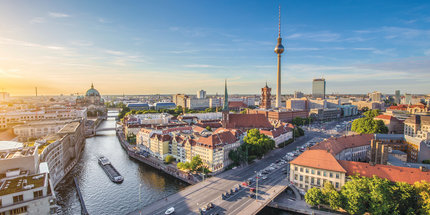 Berlin
WELCHE EUROP. HAUPTSTADT IST GESUCHT?
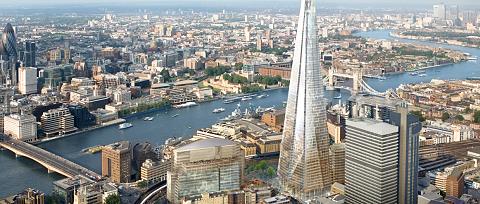 London
WELCHE EUROP. HAUPTSTADT IST GESUCHT?
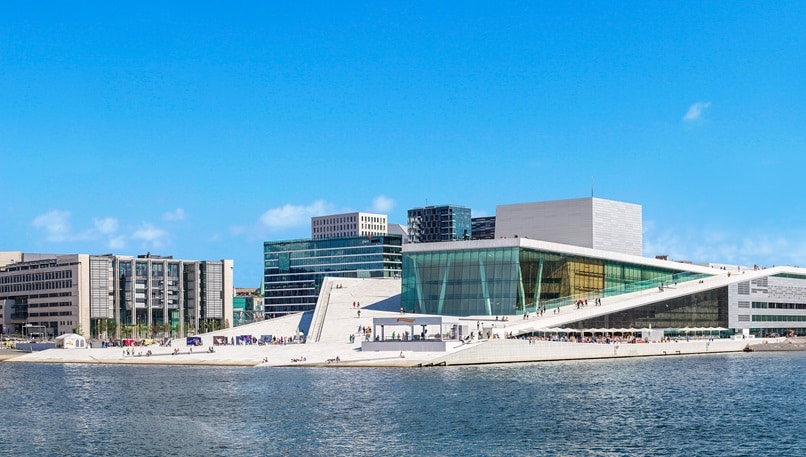 Oslo
WELCHE EUROP. HAUPTSTADT IST GESUCHT?
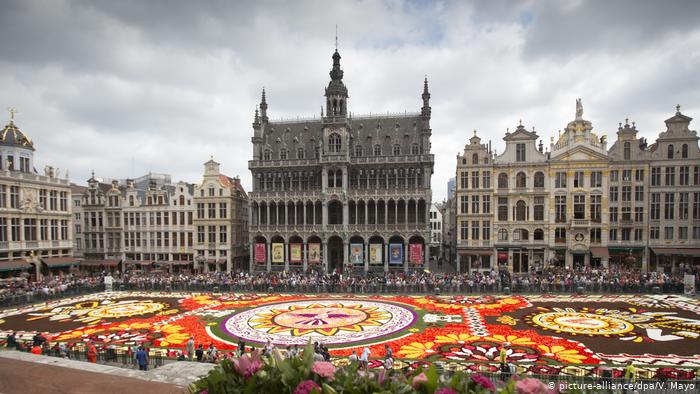 Brüssel
WELCHE EUROP. HAUPTSTADT IST GESUCHT?
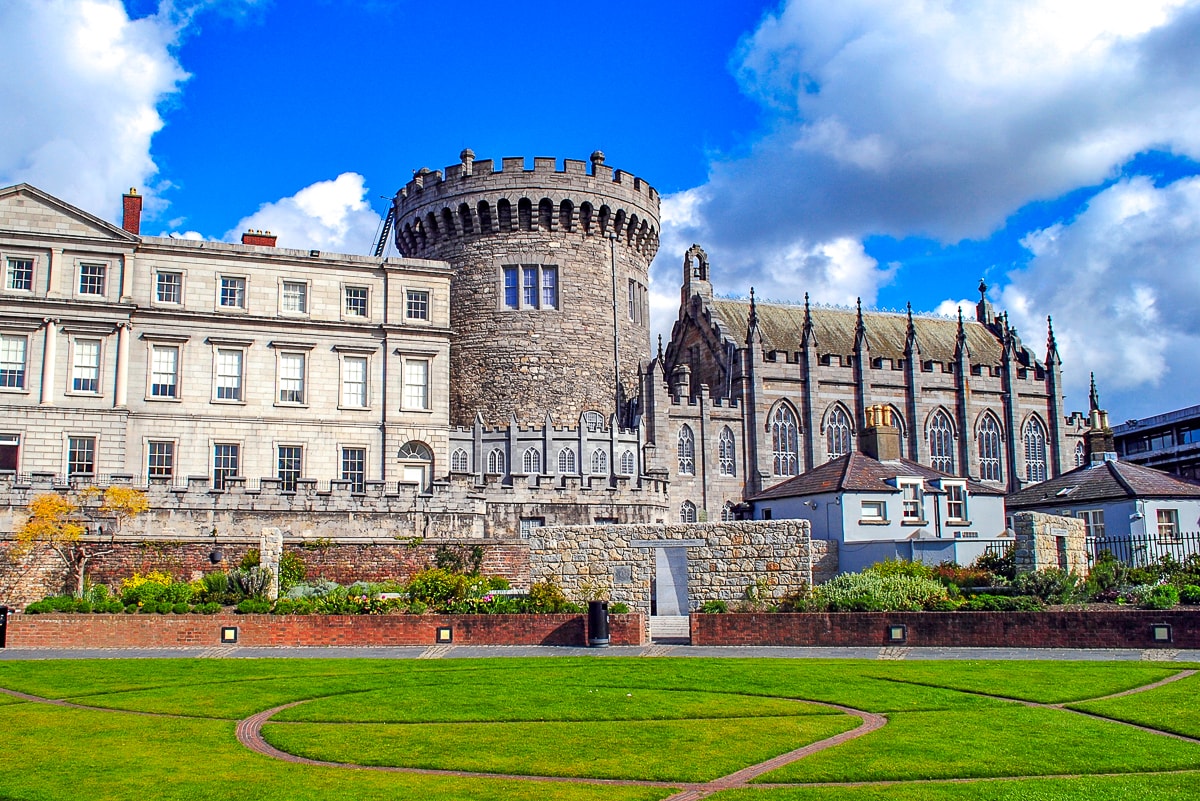 Dublin
Was bedeutet der Pfadfindergruß?
Verplichtung gegenüber Gott, seinen Mitmenschen und sich selbst
Was ist die deutsche Bedeutung des englischen Begriffs “scout”?
- Retter oder Held 
- Melder oder Bote
- Späher oder Kundschafter
Späher oder Kundschafter
Wie lange gibt es die DPSG schon?
91 Jahre 
1929 gegründet
Die Jurte ist unser Aufenthaltszelt, in dem wir kochen, spielen und singen. Was aber ist die Bedeutung des türkischen Wortes “Yurt”?
Heim oder Wohnheim
Könnt ihr einen der neun “Wag es “-Sätze aufsagen?
Wag es,  
Dein Leben zu liebe 
Nach dem sinn deines Lebens zu suchen 
Deinen eigenen Lebensstil zu finden 
Deine Augen aufzumachen 
Deine Meinung zu vertreten 
Den nächsten Schritt zu tun 
Dein Leben aktiv zu gestalten 
Dich für die Natur einzusetzen  
Dich für Gerechtigkeit einzusetzen
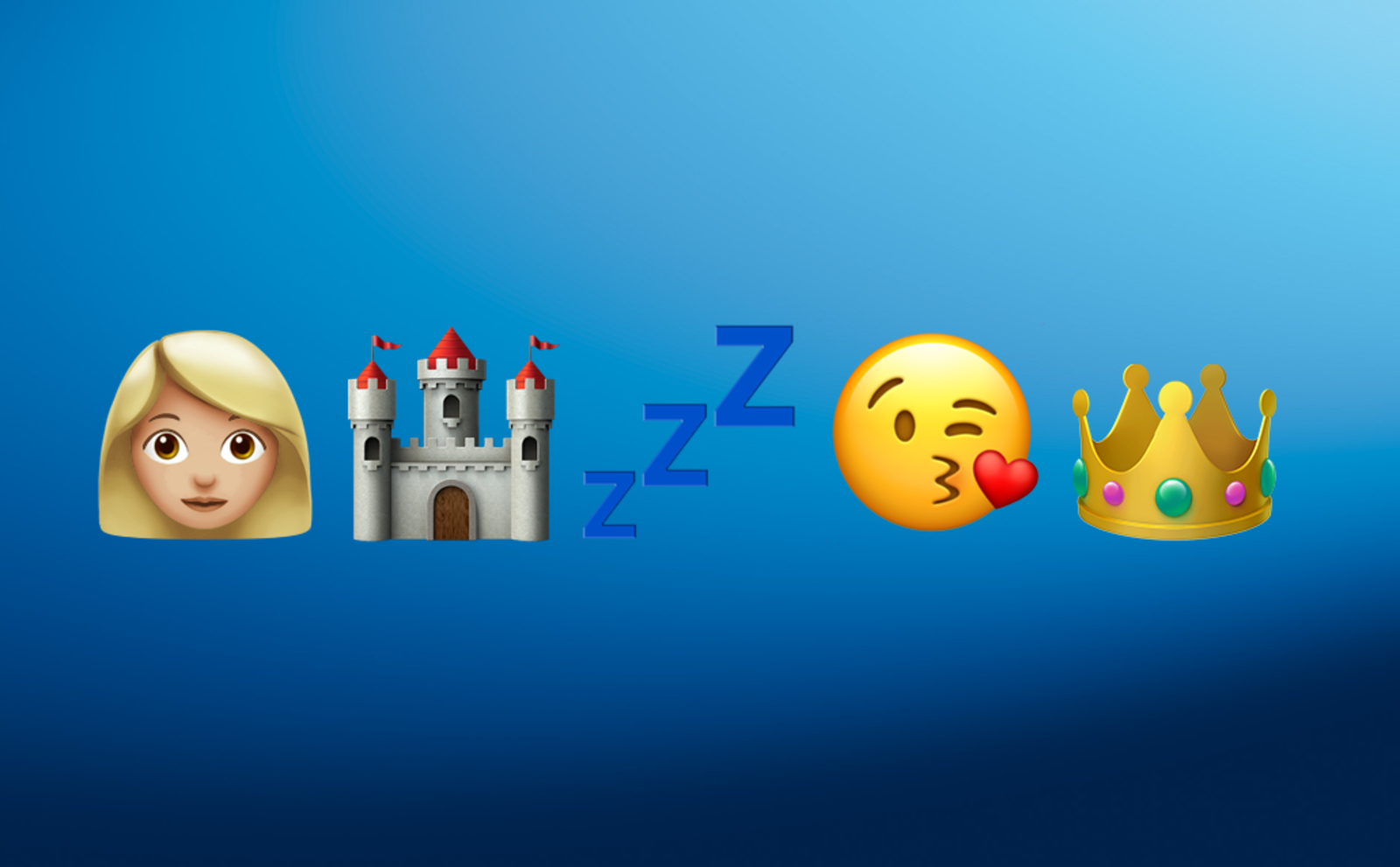 Dornröschen
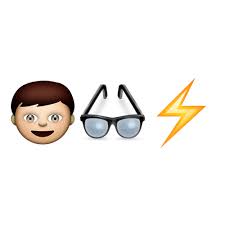 Harry Potter
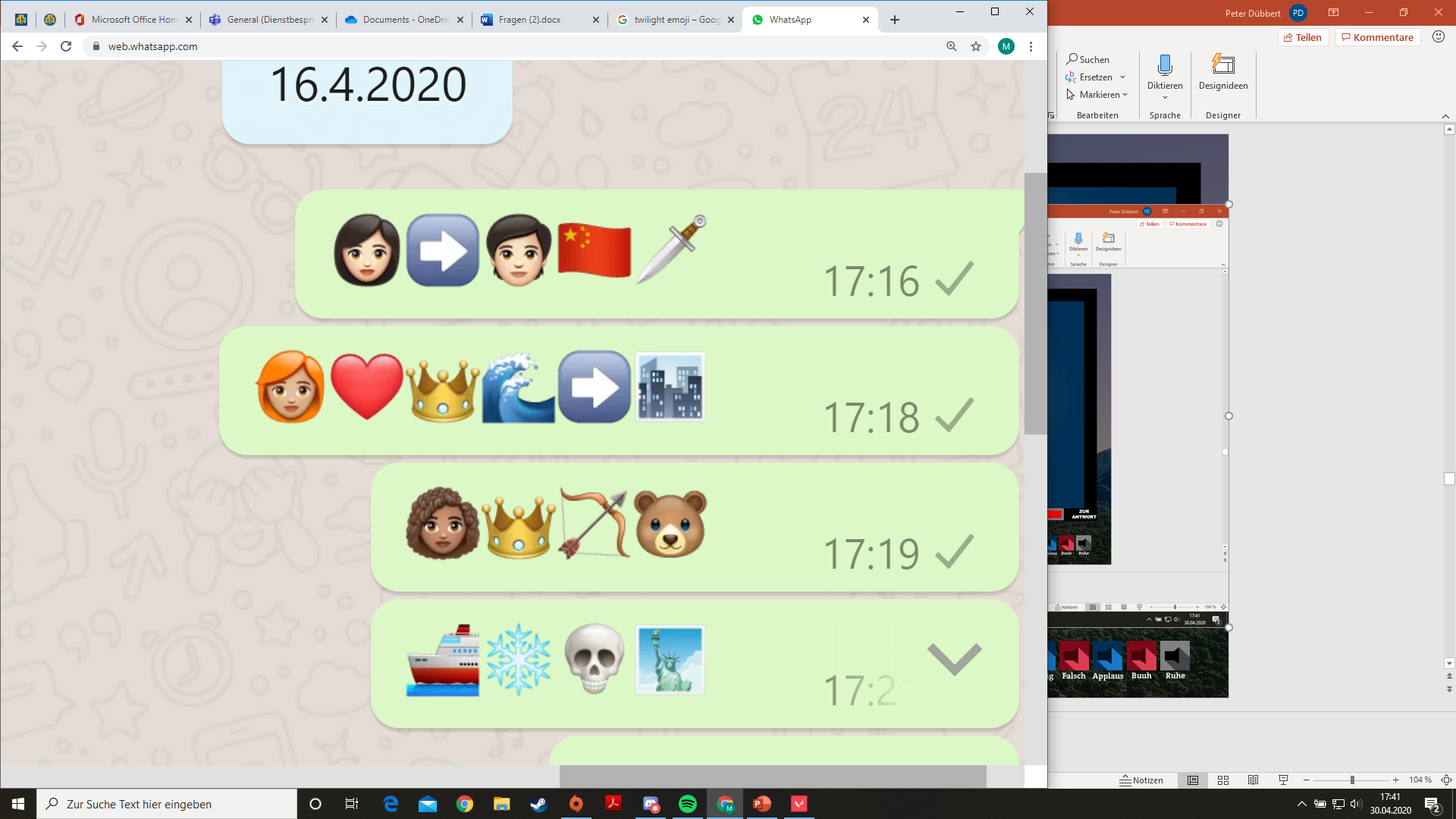 Merida
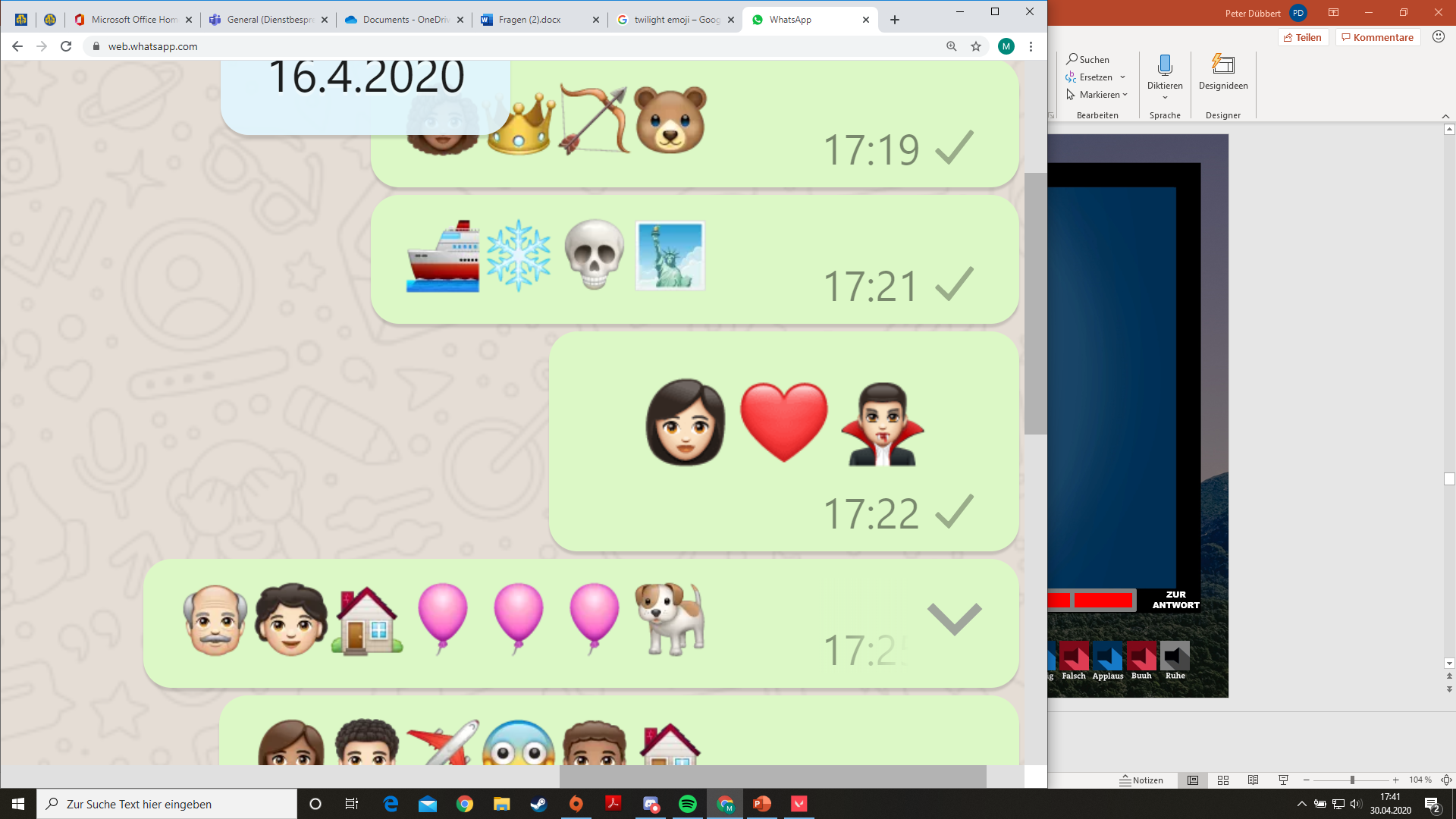 Twilight
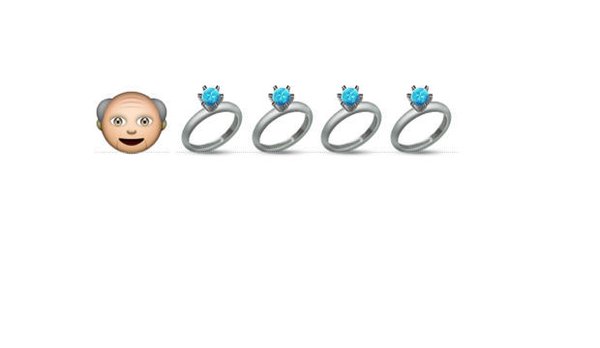 Der Herr der Ringe
Welcher Laubbaum trägt diese Blätter und Blüten?
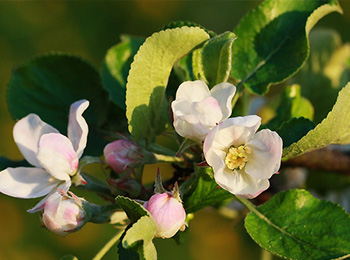 https://www.oekoleo.de/artikel/bilderserie-welcher-baum-ist-das/
Apfelbaum 
Wildapfelbaum
Wie viel Prozent der Bäume in Deutschland gehören zu den Laubbäumen?
44,5%
Der afrikanische Affenbrotbaum (Baobab) besitzt den dicksten Stamm aller derzeit lebenden Baumarten. Wie groß ist der Durchmesser des Affenbrotbaums, der je gemessen wurde?
15 m
Welcher Baum ist das?
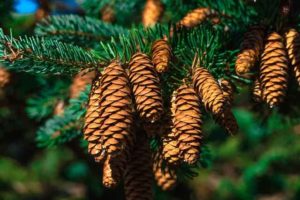 Tanne
Von welchem Baum ist diese Rinde?
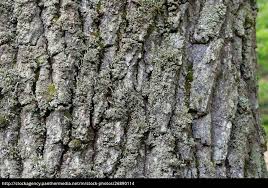 Eiche
Am 3. Oktober habt ihr schulfrei. Was wird an diesem Tag gefeiert?
Die Wiedervereinigung Deutschlands
Was ist Allerheiligen und wieso wird es gefeiert?
Es wird aller Heiligen und Verstorbenen gedacht 
Viele Familien gehen an diesem Tag auf den Friedhof und zünden Kerzen an
Was ist 40 Tage nach Ostern?
Christi Himmelfahrt
Wann ist der Namenstag des heiligen Georg? 
(Georgstag)
23. April
Was haben die Geburtstage von BiPi und seiner Frau Olave und der Thinking Day gemeinsam?
Das Datum ist das selbe 
22. Februar